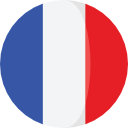 ROM1BFR01 
Francouzština I 
(pro nefrancouzštináře)
LEÇON 3
CONJUGAISON DU VERBE « S‘APPELER » (jmenovat se)
jednotné č.					množné č.

1. je m‘appelle			1. nous nous appelons
2. tu t‘appelles			2. vous vous appelez
3. il/elle/on s‘appelle		3. ils/elles s‘appellent
NÉGATION
slovesný zápor sa tvorí najčastejšie dvojicou výrazov ne ... pas
v jednoduchých slovesných tvaroch, ne stojí pred slovesom a 
                                              pas za ním: Elle ne parle pas allemand.

v zložených slovesných tvaroch: Je ne vais pas chanter.

pri zápore v infinitíve stoja obe častice pred ním: Ne pas sauter !
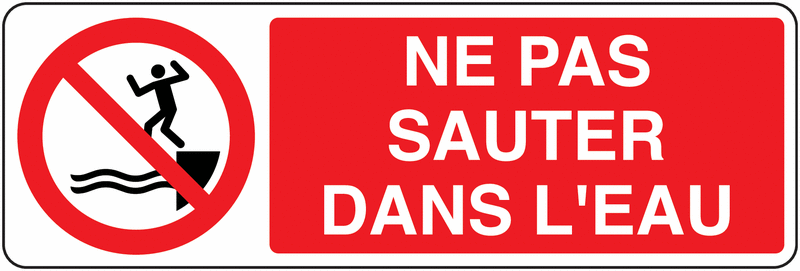 VERBES IRRÉGULIERS
ÊTRE (byť)
jedn. č.				množ. č.
1. je suis			1. nous sommes
2. tu es			2. vous êtes
3. il/elle/on est		3. ils/elles sont

AVOIR (mať)
jedn. č.				množ. č.
1. j‘ai				1. nous avons
2. tu as			2. vous avez
3. il/elle/on a			3. ils/elles ont
Devoir à la maison
lecon_03_exercices / ex. 1, 2, 3, 4, 5, 7, 8, 9
GP_présentation / ex. 1, 2, 3
GP_être / ex. 1

Exercices d‘oral (devoir facultatif)
M. Pravdová: Francouzština pro začátečníky - Pracovní sešit:
p.11 / ex. 7
p. 12 / ex. 1, 2